Konaklama İşletmelerinde Finansal Yönetim
Oran Yöntemi
Proforma mali tabloların hazırlanmasında kullanılan yöntemlerden biri de “oran yöntemi” olup, bu yöntemin kullanımında belirli bazı verilerin bulunması aranılmaktadır. Bu veriler şu şekilde sıralanabilir: 
1. Konaklama işletmesinin geçmiş dönemlerine ait oranlar, 
2. Turizm sektöründe faaliyet gösteren diğer konaklama işletmelerine ait oranlar, 
3. İşletmenin gelecek dönemlerine ait satış tahminleri.

Buna göre faaliyetine yeni başlayan bir konaklama işletmesi, turizm sektörünün ortalama oranlarını kullanmak suretiyle proforma (tahmini) finansal tablolarını düzenleyebilmektedir. Bu işletmelerin faaliyetleri nedeniyle geçmişe ilişkin verileri olmadığı için, oran yöntemi bu tür işletmeler için en uygun olanıdır.
“Y” otel işletmesi 1.000.000.-TL sermaye ve 600.000.-TL tutarında sabit kıymetleri ile faaliyette başlamıştır. Gelecek yıl için 1.500.000.-TL tutarında satış geliri elde etmeyi planlamaktadır. Turizm sektörünü ilgili yıldaki oranları ise aşağıdaki gibidir. “X” otel işletmesinin proforma bilançosunu düzenleyiniz. 

Kısa vadeli borçlar / Özsermaye = % 40 
Toplam borç / Özsermaye = % 60 
Cari oran = Dönen varlıklar / Kısa Vadeli Borçlar = 2 
Kısa / Satışlar = % 5 
Satışlar / Alacaklar = 5
Proforma bilanço hazırlanırken sektör oranlarından yararlanılarak, bilanço kalemlerini değerleri belirlenmektedir.
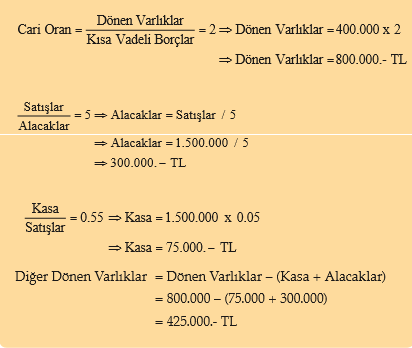 Yapılan hesaplamalar sonucunda “Y” otel işletmesinin proforma bilançosu aşağıdaki gibi düzenlenir.
Regresyon Yöntemi
Regresyon yöntemi ise oran yönteminin aksine faaliyete yeni başlayan işletmeler dışında kalan ve geçmiş yıllara ait yeterli sayıda finansal veri ve tabloların olduğu işletmelerde kullanılabilen bir yöntemdir.

Satışlar ve satışlara bağlı bilanço kalemleri arasındaki ilişkiyi uzun dönemler itibariyle ve denklemler aralığıyla ifade edebilen bir yöntem olan regresyon yönteminde de diğer yöntemlerde olduğu gibi satış tahminlerinin isabetli olarak yapılması gerekmektedir. Bu yöntemde finansal tablolarda yer alan kalemler, satışların bir fonksiyonu olarak ele alınmakta olup satışlar bağımsız, bilanço kalemleri ise bağımlı değişken olarak kabul edilmektedir. 

Satışlar ile finansal tablolarda yer alan kalemler arasındaki bağlantının kurulmasına dayanılan bu yöntemin sonucunda isabetli sonuçlara ulaşabilmek için konaklama işletmesinin en azından 5 yıl gibi uzun döneme ait verilerinin bilinmesine gerek bulunmaktadır.
Proforma Fon Akım Tablosu
Proforma bilanço ve proforma gelir tablosunu düzenleyen işletmelerin proforma fon akım tablosu düzenlemesi daha kolaylaşmaktadır.

Proforma fon akım tablosu, işletmenin gelecek dönelerde sağlayacağı tahmin edilen kaynakları ile bunların olası kullanım yerlerini gösteren bir tablodur.

Proforma fon akım tabloları düzenlenirken, diğer proforma finansal tablolardan (bilanço ile gelir tablosu) yararlanılır. Ayrıca işletmenin kâr dağıtım ve borçlanma politikasının bilinmesi önem arz etmektedir. 
Uzun vadeli bir finansal planlama aracı olan proforma fon akım tablosu, kaynaklar ve kullanımlar olmak üzere iki kısımdan oluşmakta olup; işletmenin gelecek dönemde sağlayabileceği kaynakları, işletmenin finansal planın kapsadığı dönem içindeki fon kullanımını, işletmenin yarattığı kaynakların bunları karşılayıp karşılamayacağını ve son olarak ise kaynaklarının yeterli olmaması durumunda, eksik olan kısmin ne şekilde elde edileceğini ortaya koymaktadır.
Nakit Bütçesi
Finansal planlama da proforma finansal tablolar işletmelerin uzun dönemli fon ihtiyaçlarını belirlemek için kullanılırken, nakit bütçelerinde işletmelerin kısa dönemleri ilgilendiren fon ihtiyaçları öne çıkmaktadır. 

Nakit bütçesi, bir işletmenin gelecekteki herhangi bir döneminde nakit giriş ve çıkışlarının tahminidir. Nakit bütçeleri 6 aylık, 3 aylık ya da aylık olarak hazırlanır. Bunla birlikte birçok işletme, para yönetiminde etkinliği arttırabilmek için, haftalık ya da günlük nakit bütçeleri hazırlamaktadırlar. İyi hazırlanmış bir nakit bütçesiyle, nakit giriş ve çıkışları arasında uyum sağlanarak işletmenin fon gereksinimi en uygun düzeye çekilebilmektedir.

Nakit bütçesinin esas olarak iki bölümü bulunur; nakit girişleri ve nakit çıkışları. Nakit bütçesinin zaman dilimi belirlendikten sonra, bu döneme ilişkin satış tahminleri yapılır. Sonra satış tahminleri ve işletmenin satış politikaları dikkate alınarak, o döneme ilişkin nakit girişleri hesaplanır. İşletmelerin esas faaliyetlerinden akit girişleri olabileceği gibi, diğer faaliyetlerinden de nakit girişleri olabilir.
Nakit bütçesi hazırlanırken tüm nakit girişlerinin dikkate alınması gerekir. Dolayısıyla bu nakit girişlerinin de hangi aylara ilişkin ise o ayın nakit girişleri olarak gösterilmesi gerekir. İlgili zaman dilimi için nakit çıkışlarının belirlenmesine çalışılır. Konaklama işletmelerinin nakit çıkışını gerektiren başlıca gider kalemleri, malzeme alışları, ücretler, satış ve reklam giderleri, genel yönetim giderleri gibi giderleridir. Bunların yanı sıra borçları, faiz ve anapara taksitleri, tahvillerinin itfası, vergi ödemeleri ve yatırım harcamaları gibi ödemelerin de bulunmaktadır.

Tüm nakit girişleri belirlendikten sonra, işletmenin dönem başı nakit mevcudu dikkate alınarak ilgili ayın toplam nakit mevcudu bulunur. Bulunan bu nakit mevcudundan o aya ait tüm nakit çıkışları düşüldüğünde, pozitif ya da negatif bir değer elde edilecektir. Değer pozitif ise nakit fazlalığının, değer negatif ise nakit eksikliğinin olacağını gösterir. Nakit bütçesiyle, hazırlandığı dönem süresince nakit girişleri ve nakit çıkışları arasındaki fark ortaya konularak hangi dönemde nakit açığının, hangi dönemde nakit fazlalığının olacağı görülmüş olur. Finans yönetici nakit bütçesi aralığıyla önceden görebildiği fon açıklarını gidermek ya da fon fazlalıklarını değerlendirmeye yönelik hazırlıkları önceden yapmalıdır.
Nakit bütçelerini düzenlemenin konaklama işletmeleri için birçok yararı bulunmaktadır. Bunları şöyle sıralayabiliriz:
 • İşletmede en az ne miktarda nakit bulundurulması gerektiği belirlenmektedir. 
• İşletmenin hangi tarih veya dönemler itibariyle nakit noksanlığı görüldüğü için bunun giderilmesi yönünde politikalar. (Kısa süreli borçlanmalar yapılması veya alış/satış sistemlerinde değişiklikle gidilmesi gibi) belirlenebilir. 
• İşletmenin hangi tarih veya dönemler itibariyle nakit fazlalığının olduğu görüldüğünden bu fonları likiditesi yüksek yatırımlara yönlendirmek mümkün bulunmaktadır.
• İşletmenin nakitlerinin etkin bir şekilde yönetilmesini sağlar.
• İşletmenin kısa veya uzun vadeli borçlarının ödeme planlarının en uygun şekilde yapılmasını sağlar.

Konaklama işletmelerinde nakit bütçeleri hazırlanırken turizmde yaşanan mevsimsel etkenlerin de göz önüne alınması gerekmektedir. Örneğin sezon otellerinde yüksek iş hacimlerinin olduğu mevsimlerde işçilik giderlerinin miktarı yükselirken, düşük iş hacimlerinin olduğu sezon dışı kalan dönemlerde daha az sayıda sabit personele gerek duyulduğundan buna ilişkin nakit ödemelerinde düşüşler meydana gelecektir.
Öte yandan otel işletmelerinde ücret sisteminin “sabit ücret sistemi” veya “yüzde ücret sistemi” olmasına göre de, işçilik giderlerine ilişkin ödemelerde mevsimsel farklılıklar oluşacaktır. Bu ve buna benzer giderlerin ödenmesine yönelik olarak özellik arz eden hususların nakit bütçelerinin düzenlenmesinde göz önüne alınması gerekmektedir.
 “Y” Oteli işletmesinin Nisan, Mayıs, Haziran aylarına ilişkin olarak bir nakit bütçesi düzenlenmek istenmektedir. Bunun için aşağıda yer alan bilgiler doğrultusunda bahsi geçen dönemler için nakit bütçesini düzenleyiniz. 
• Otelin Nisan, Mayıs ve Haziran aylarına ilişkin gelirleri sırasıyla 8.000.-TL, 16.000.-TL ve 10.000.-TL olup; söz konusu tutarların yarısı peşin kalan ise takip eden aylarda (2) eşit taksitte tahsil edilmektedir.
 • Otelin aylık yiyecek malzeme alışları 2.000.-TL’dir.
 • Otelin aylık maaş ve ücret ödemeleri Nisan ve Mayıs aylarında 500.-TL, Haziran ayında ise 3.000. TL’dir. 
• Otelin aylık kira ödemeleri sabit olup, 2.000.-TL’dir. 
• Otelin finans yönetimi her ay sonu itibariyle kasada en az 500.-TL nakit bulundurulmasına karar vermiştir.
Çözüm: Verilen bilgiler doğrultusunda otel işletmesine yönelik nakit giriş ve çıkışlarının dökümlerinin hazırlanması gerekmektedir.
 • Satışların yarısı peşin olarak tahsil edildiği için Nisan ayı (4.000), Mayıs ayı için (8.000) ve Haziran ayı için (5.000) sırasıyla gelirlerin girişi olacaktır.
 Takip eden aylarda taksitler olduğu için Mayıs ve Haziran aylarında 2.000’er -TL, Haziran ayında 2.000.- TL tutarında taksit bedellerinin ödenmesi söz konusu olacaktır. Buna göre toplam nakit girişleri Nisan ayında 4.000.- TL, Mayıs ayında 10.000.- TL ve Haziran ayında ise 11.000.-TL’dir. 
• Otelin giderleri ödedikten sonra toplam nakit çıkışları Nisan ve Mayıs aylarında 4.500.-TL ve Haziran ayında 7.000.-TL’dir. Buna göre Nisan ayında 500.-TL nakit açığı, Mayıs ayında 5.500 ve Haziran ayında ise 4.000.-TL nakit fazlalığı beklenmektedir. 
• Asgari kasa tutarları ise 500.-TL’dir.
İşletmenin Nisan, Mayıs, Haziran ayları nakit bütçeleri düzenlendiğinde Nisan ayında nakit açığı, Mayıs ve Haziran aylarında ise nakit fazlalığı olacağı görülmektedir. İşletmenin Nisan ayında oluşan nakit açığını gidermeye yönelik önlemler alması gerekmektedir. 
Mayıs ve Haziran aylarında oluşan nakit fazlalıklarına yönelik bir planın yapılmasında fayda bulunmaktadır.
Finansal Planlama Çeşitleri
Finansal planlar olağan ve olağanüstü finansal planlar olmak üzere ikiye ayrılmaktadır. 

Olağan Finansal Planlar
İşlemelerin faaliyetlerinin normal şartlar altında devam ederken hazırlanan proforma bilançolar, proforma gelir tabloları, nakit bütçeleri bu işletmeler için olağan finansal planlar olarak tanımlanmaktadır.

Olağanüstü Finansal Planlar 
İşletmeler tarafından olağan finansal planların hazırlanması, işletmenin faaliyetleri itibariyle normal bir süreci ifade etmekte olup; olağanüstü finansal planlar, finans yöneticilerinin nadiren başvurdukları bir yoldur. 

Olağanüstü finansal planlar işletmelerin ekonomik ömürlerinde sadece sınırlı sayıda yapabilecekleri yatırımlara ilişkin olabilmektedir.
Bu konuda ise yapılacak hazırlıkların ekonomik ve teknik kısımları dışında finans yönetimini ilgilendiren yönü yatırımların finansmanı ile ilgili bulunmaktadır. Buna göre işletmelerde hazırlanacak olağanüstü finansal planlar, yapılacak yatırımların finansmanın başka bir deyişle yatırım için gerekli sermayenin karşılanmasına yönelik olmaktadır. Yatırımın sabit ve çalışma (işletme) sermayesi gereksiniminin belirlenmesi gerekmektedir. Bu sermaye bölümlerinden sabit sermaye ihtiyacının belirlenmesi, çalışma sermayesinin belirlenmesine göre nispeten daha kolaydır.

Ancak işletmenin çalışma sermayesini etkiyen bazı faktörler bulunmaktadır. Bu faktörlerden bazıları aşağıda yer almaktadır: 
- İşletme faaliyetlerinin dönemsel özellikleri, 
- Büyüme politikası, 
- Rekabet şartları, 
- Satış politikaları vb.dir
    Konaklama işletmeleri özellikle sezonluk faaliyette bulunanlar çalışma sermayelerinin hazırlanmasında bu hususu göz önüne almalıdırlar. Öte yandan satış gelirlerinin peşin ya da kredili olarak tahsil edilmesi işletmenin çalışma sermayesini etkiler.
Finansal Denetim
Finansal planlama işletme faaliyetlerinin sonuçlarının değerlendirilmesinde önemli bir süreçtir. Ancak işletmede denetim mekanizmasının olmadığı durumlarda, finansal planlamanın işlevi sona ermektedir. 

Bu bağlamda finansal denetim sayesinde,
 • Finansal planlama sonucunda oluşturulan politikaların uygulanma güvenilirliği sağlanır 
• Konaklama işletmesinin bulunduğu sektörde veya ekonomide herhangi bir istikrarsızlık bulunuyorsa, buna ilişkin olarak düzenlemeler yapılabilir.
Finansal denetimi tanımlamak gerekirse kısaca şöyle ifade edilebilir:
Finansal Denetim, planlarda saptanan hedeflerle, gerekleşen rakamların karşılaştırılmasına ilişkin bir süreç olup; bu hedeflerde herhangi bir sapma olması durumunda buna ilişkin gerekli önlemlerin alınması ve değişikliklerin yapılması şeklindeki faaliyetlerin tamamıdır. Bu bağlamda finansal denetimin ön koşulu, finansal planlama olmaktadır. Finansal denetim sonucunda belirlenen sapmaların nedenlerinin araştırılması veya değerlendirilmesi gerekmektedir.
Finansal denetimde kullanılan araçlar proforma finansal tablolar (bilanço ve gelir tablosu), nakit bütçeleri ile finansal raporlardır. Finansal denetiminde büyük öneme sahip olan finansal tabloların sürekli olarak hazırlanması, denetimin etkin olması yönünde önemi bulunmaktadır. 

Finansal denetimde kullanılan araçlardan birisi “Du Pont Denetim Sistemi” olarak adlandırılmakta olup; bu yöntem ABD’de yöntemin ismini oluşturan bir şirket tarafından geliştirilmiştir. Bu sistemde işletmelerin faaliyet oranları ile kârlılık oranları bir araya getirilmek suretiyle yatırımların veya varlıkların kârlılıkları hesaplanmaktadır.

Bu sistem ile işletmenin tamamının denetiminin yapılması mümkün olduğu gibi büyük işletmelerde departmanların denetiminde de kullanılabilmektedir. Bu bağlamda konaklama işletmelerinin gelir getiren (odalar, yiyecek–içecek yardımcı gelir departmanları) ve gelir getirmeyen (yönetim, muhasebe, teknik ve çamaşırhane departmanları) departmanlar şeklinde organize edilmesi nedeniyle bu şekilde yapılacak bir finansal denetime olanak sağladığını da ifade etmek mümkündür.
Kaynakça
Doç. Dr. Selda Aydın , Konaklama İşletmelerinde Finansal Yönetim , Ankara 2011, s. 1-192